Tiết 29 - Bài 15Thực hành phân tích biểu đồ nhiệt độ và lượng mưa
Bài tập 1
Dựa vào hình 15.1 trong SGK trang 163, em hãy hoàn thành bảng dưới đây.
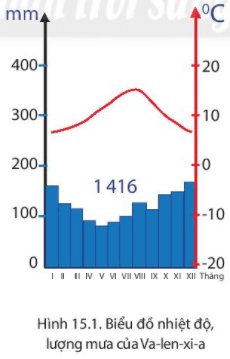 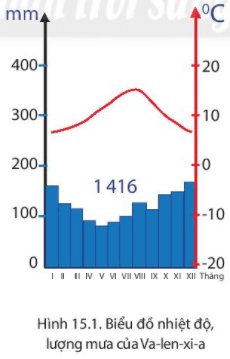 Nhiệt độ tháng cao nhất:
160C
16
Nhiệt độ tháng thấp nhất:
7
70C
Nhiệt độ chênh lệch giữa tháng cao nhất và tháng thấp nhất:
90C
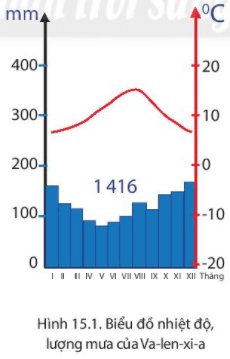 Những tháng có lượng mưa trên 100 mm:
Tháng 1, 2, 3, 8, 9, 10, 11, 12.
Kết luận
a. Khoanh tròn vào chữ cái ứng với ý đúng.
Va-len-ti-a thuộc đới khí hậu nào?
A. Nhiệt đới.
B. Ôn đới.
C. Hàn đới.
=> Đáp án: B (khí hậu ôn đới)
b. Nêu căn cứ xác định đới khí hậu của Valentia:
=> Trả lời: Căn cứ để xác định Va-len-ti-a thuộc đới khí hậu ôn đới:
+ Lượng mưa nhiều quanh năm, lượng mưa trung bình 500-1500mm;
+ Nhiệt độ trung bình 8-160C và biên độ nhiệt không quá lớn (khoảng 90C).
Bài tập 2
Quan sát hình 15.2 trong SGK  trang 164, em hãy hoàn thành bảng so sánh đặc điểm nhiệt độ và lượng mưa của Tô-rôn-tô  (Canada) với Hà Nội, Việt Nam
).
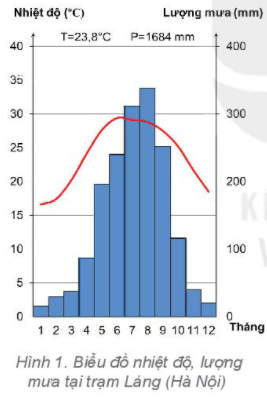 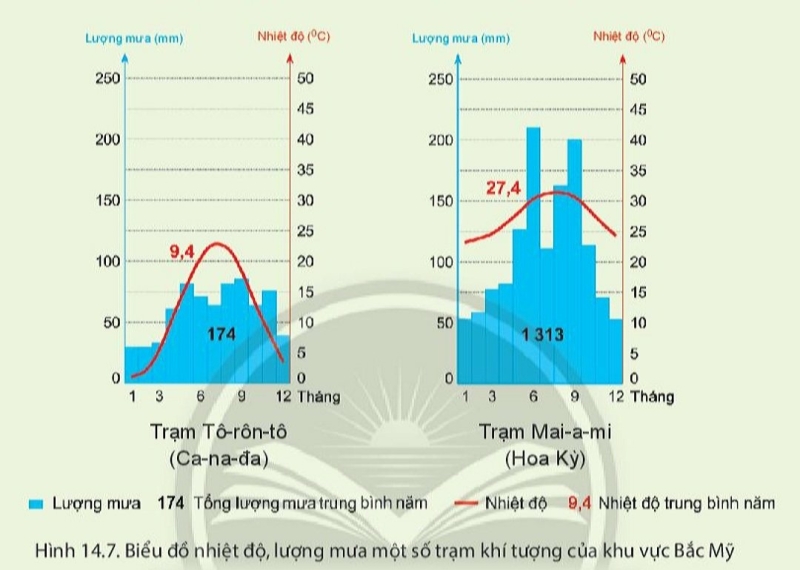 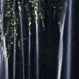 Câu hỏi luyện tập
Quan sát biểu đồ khí hậu Va-len-xi-a và cho biết:
Câu 1: Nhiệt độ cao nhất là bao nhiêu vào tháng nào?
Câu 2: Nhiệt độ thấp nhất là bao nhiêu vào tháng nào?
Câu 3: Tháng có lượng mưa dưới 100mm vào tháng mấy?
Quan sát hình 15.2 SGK cho biết:
Câu 4: Việt Nam thuộc đới khí hậu nào?
Câu 5: Ở Việt Nam nhiệt độ cao nhất vào tháng mấy, mùa nào?
Đáp án
Câu 1: 160C ( tháng 6)
Câu 2: 70C (tháng 12,1)
Câu 3: 4,5,6,7
Câu 4: nhiệt đới
Câu 5: tháng 6, mùa hạ